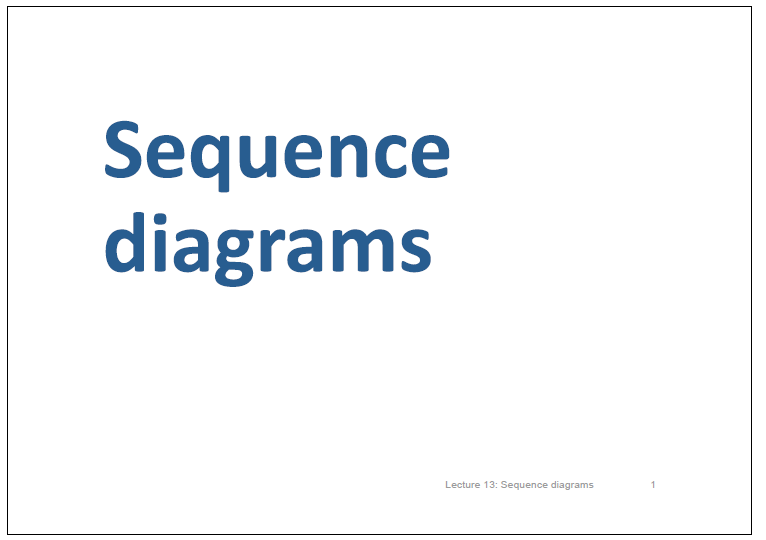 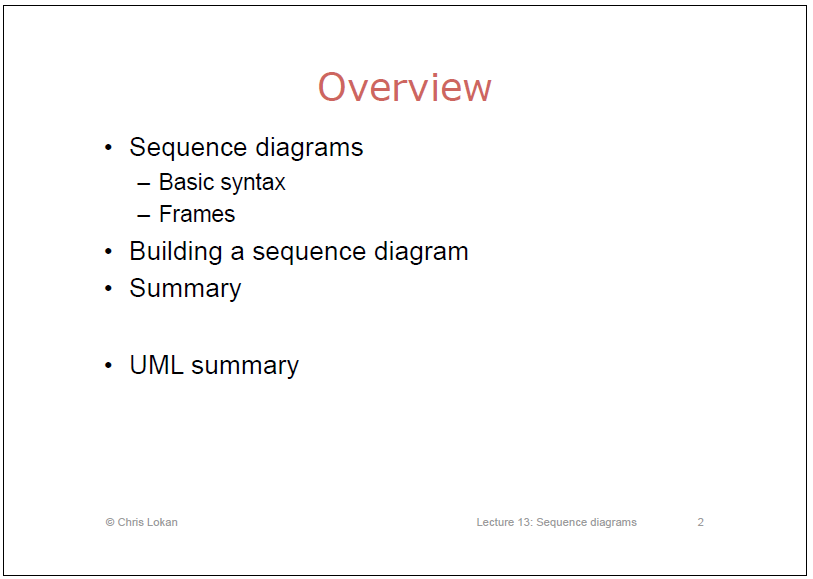 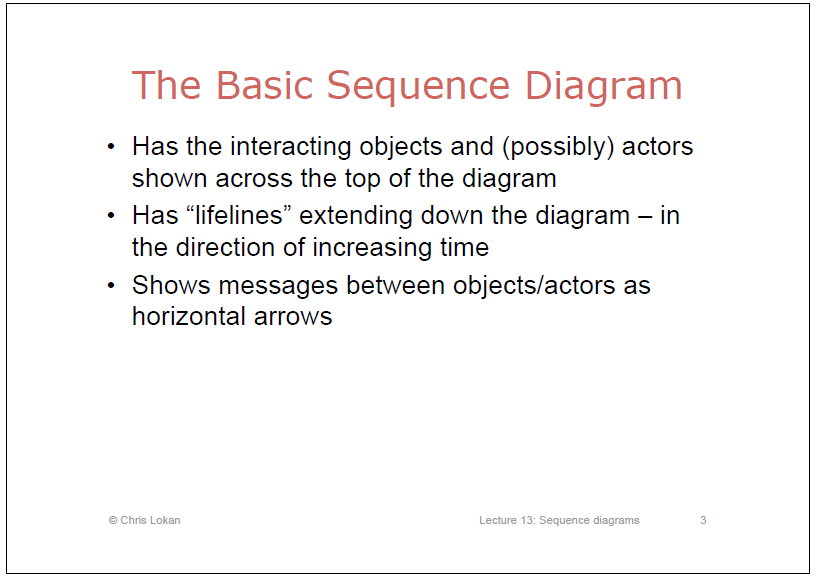 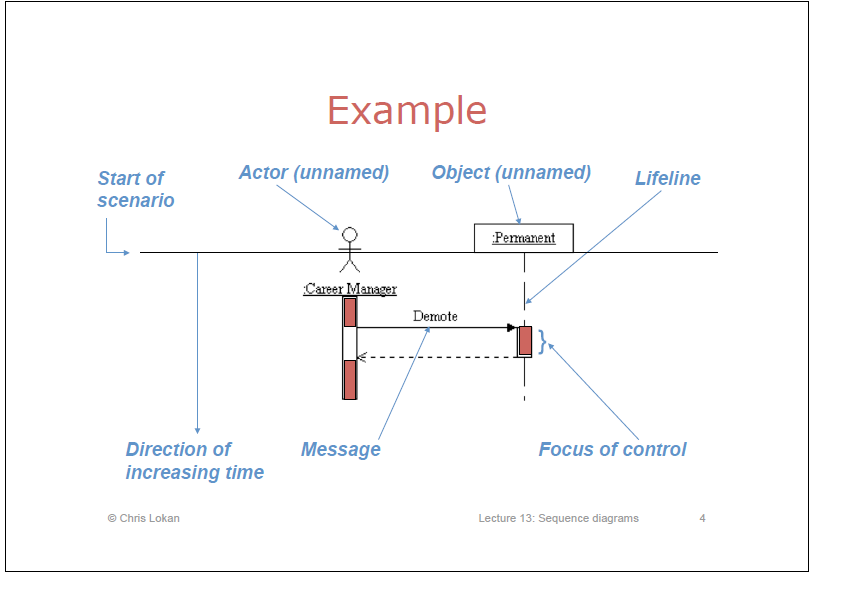 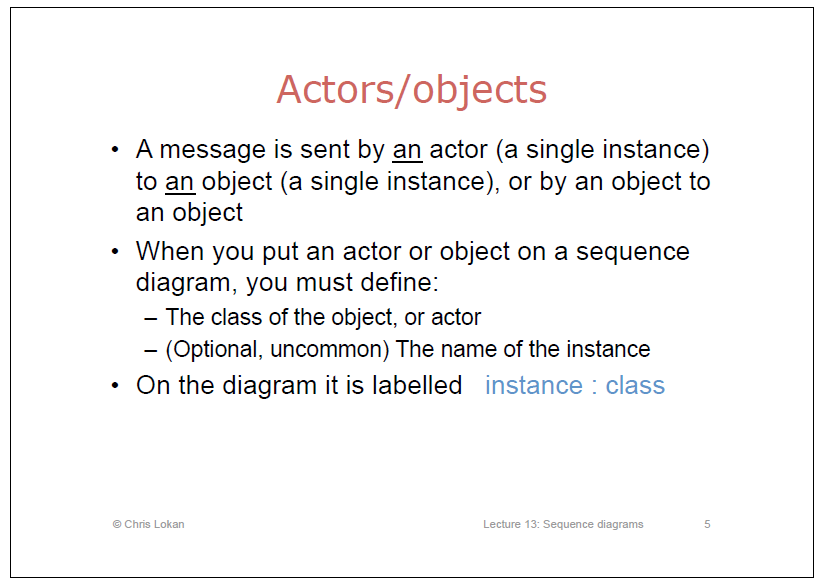 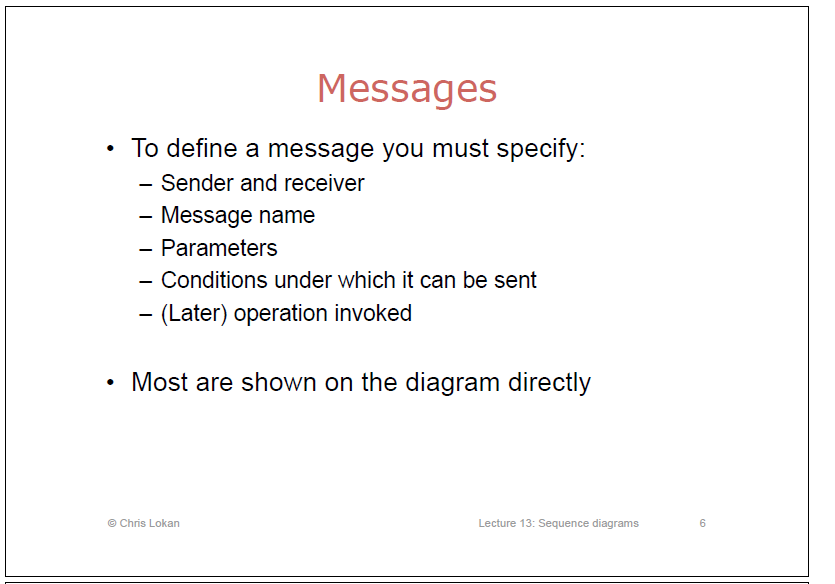 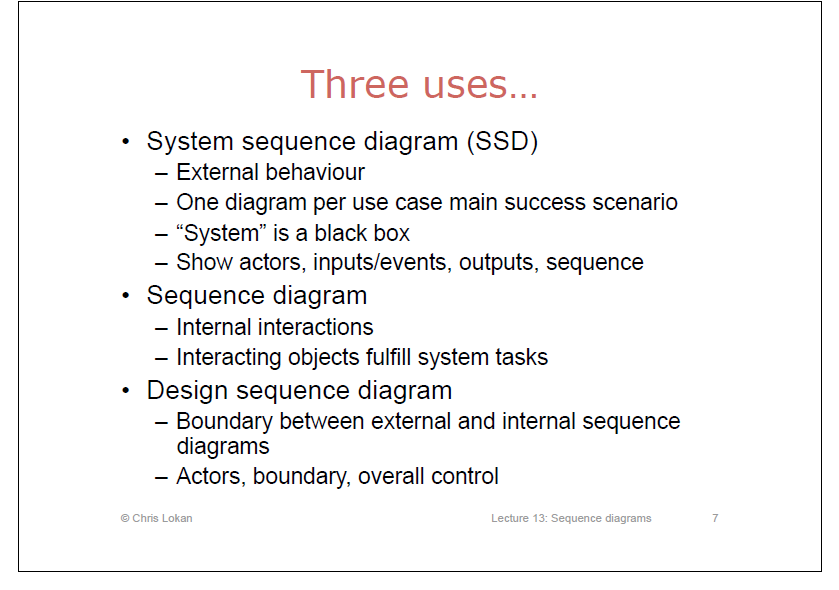 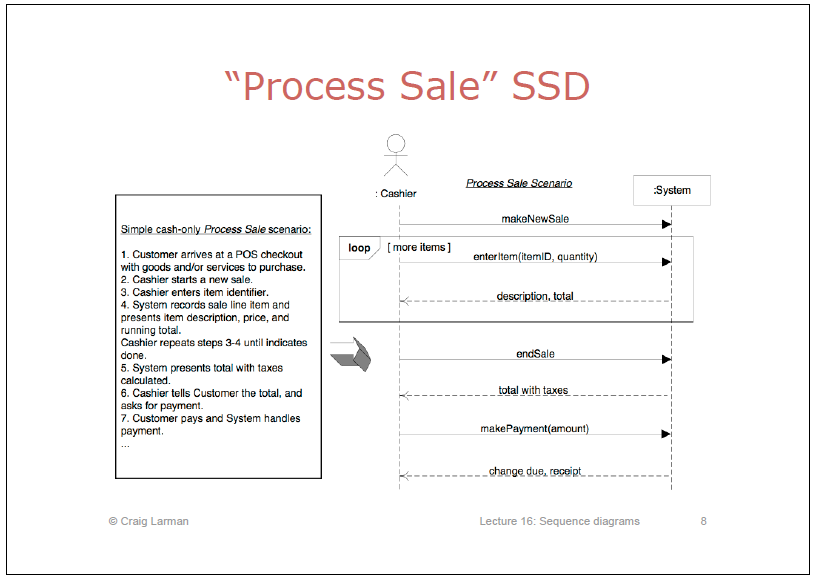 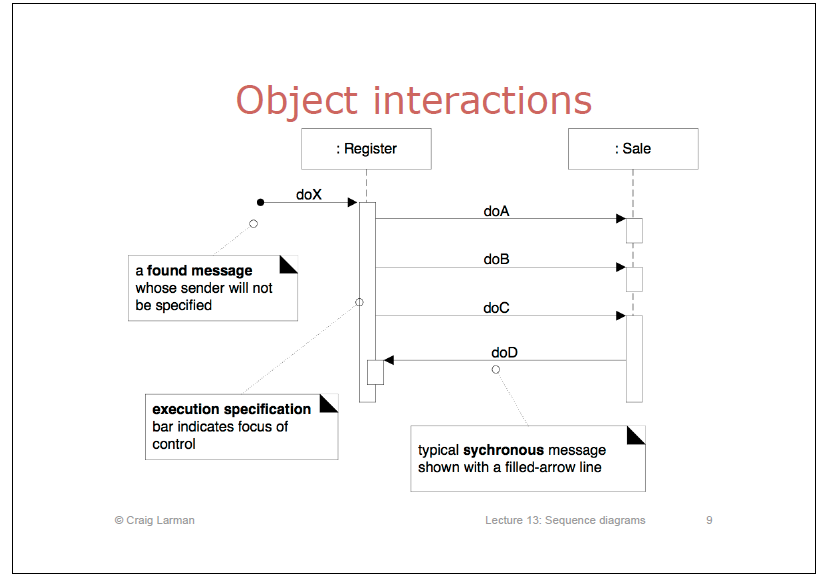 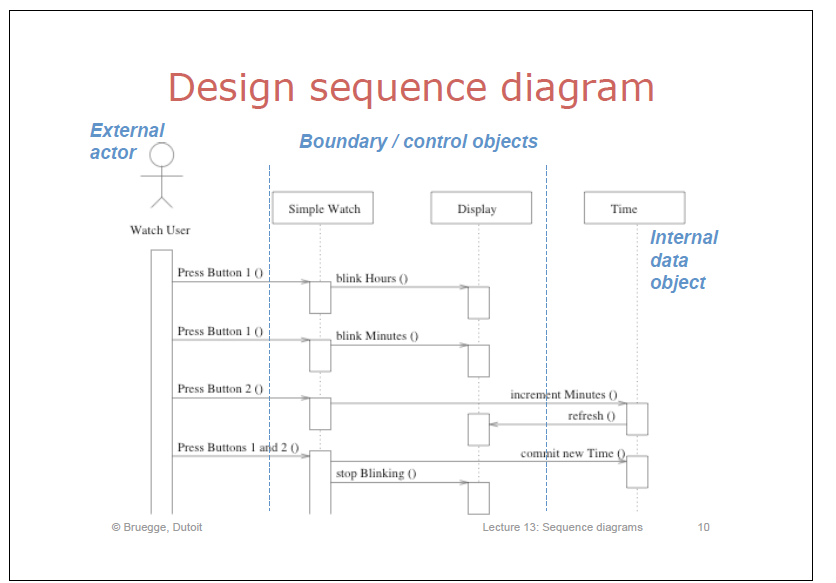 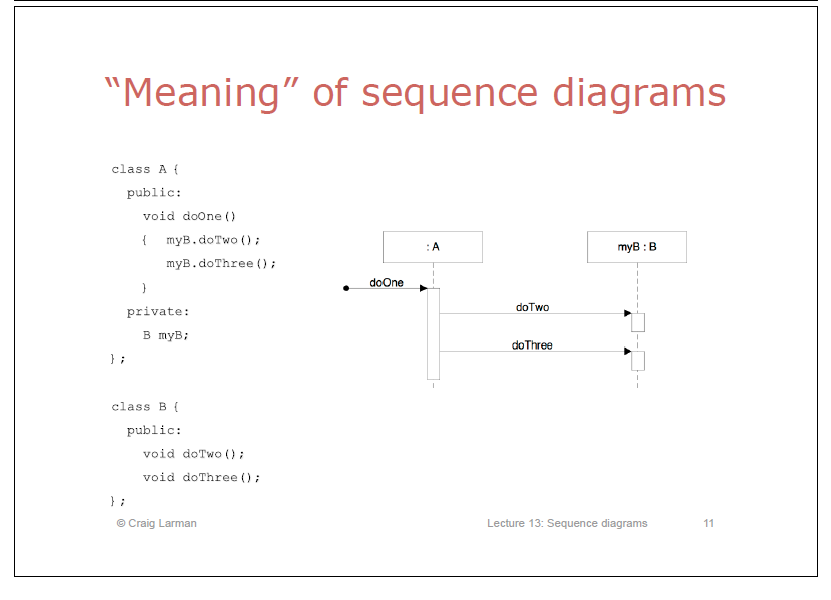 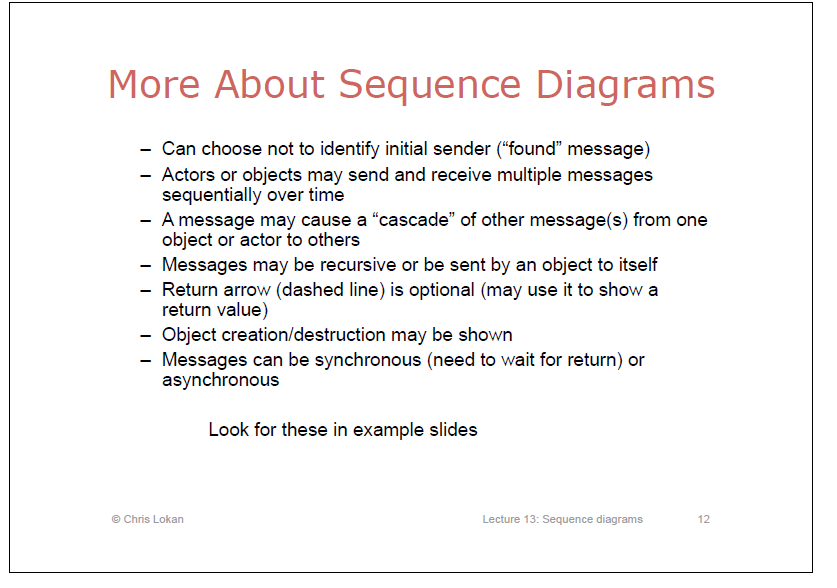 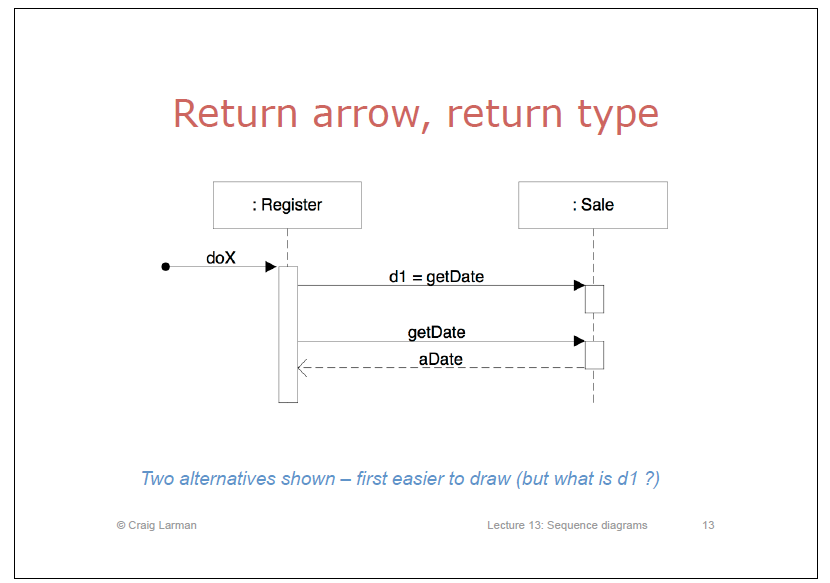 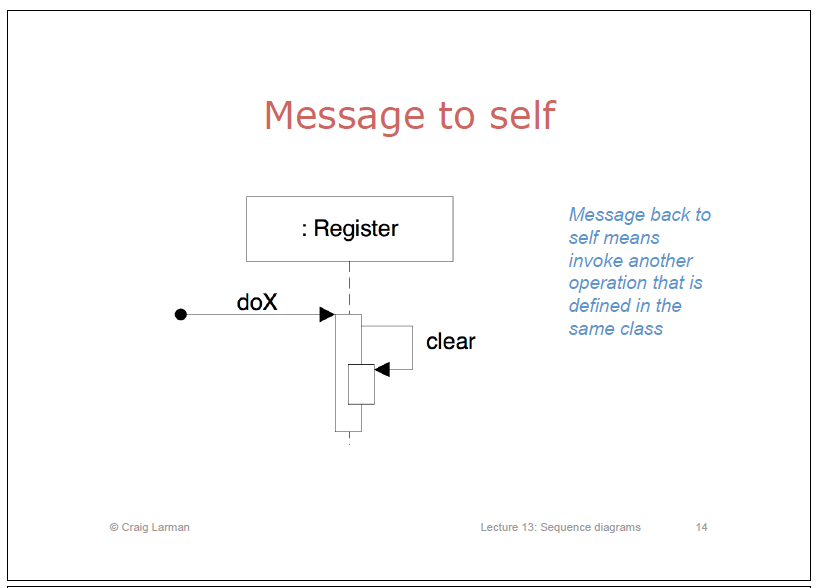 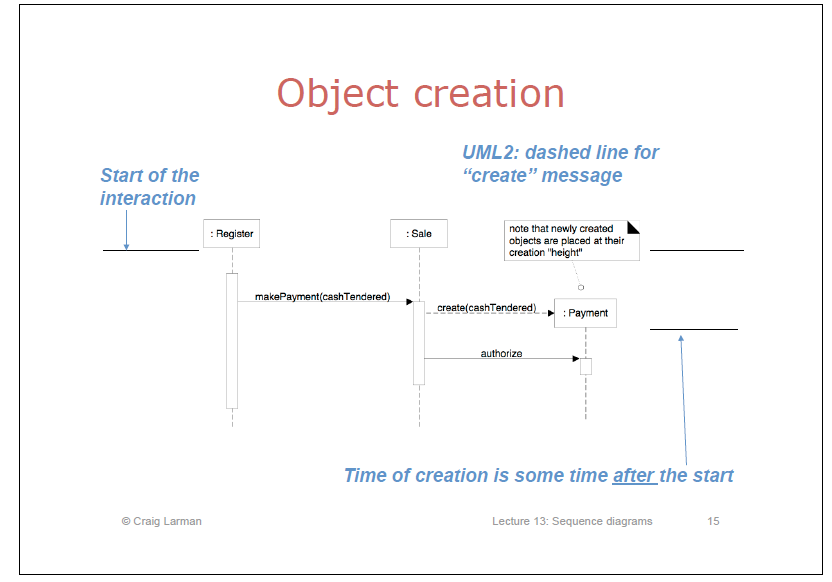 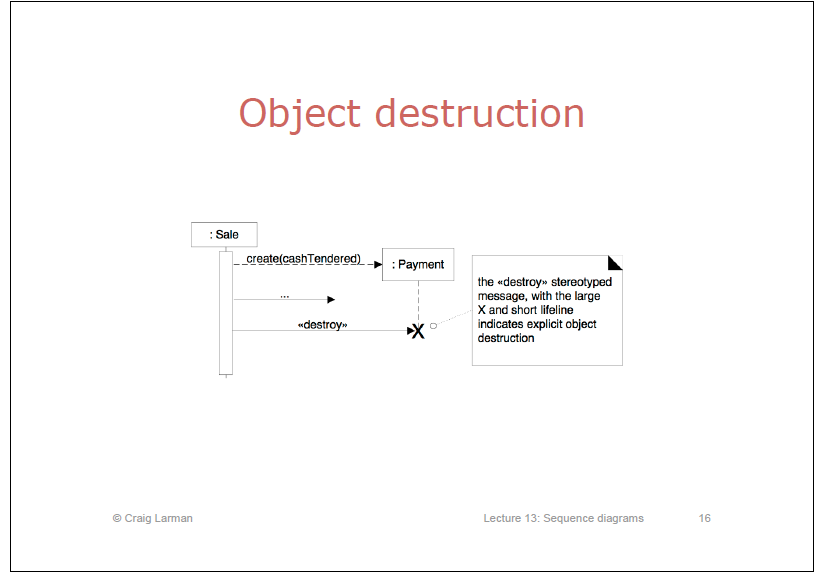 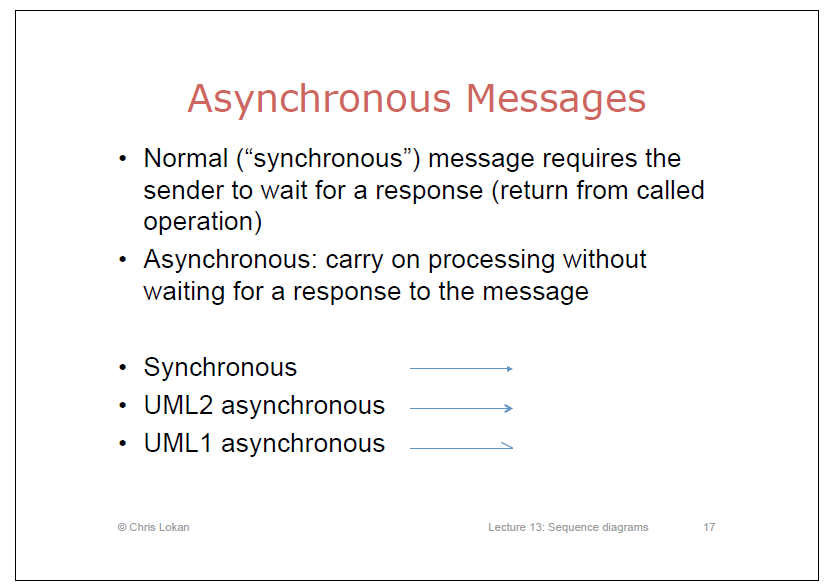 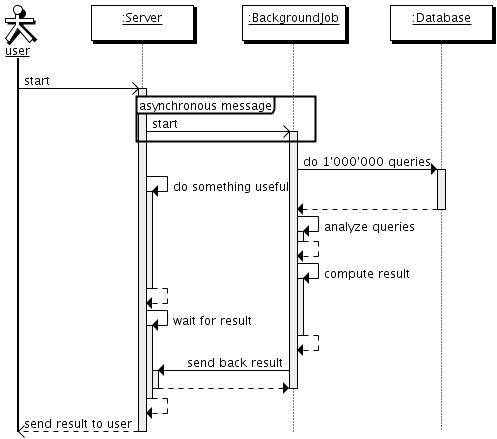 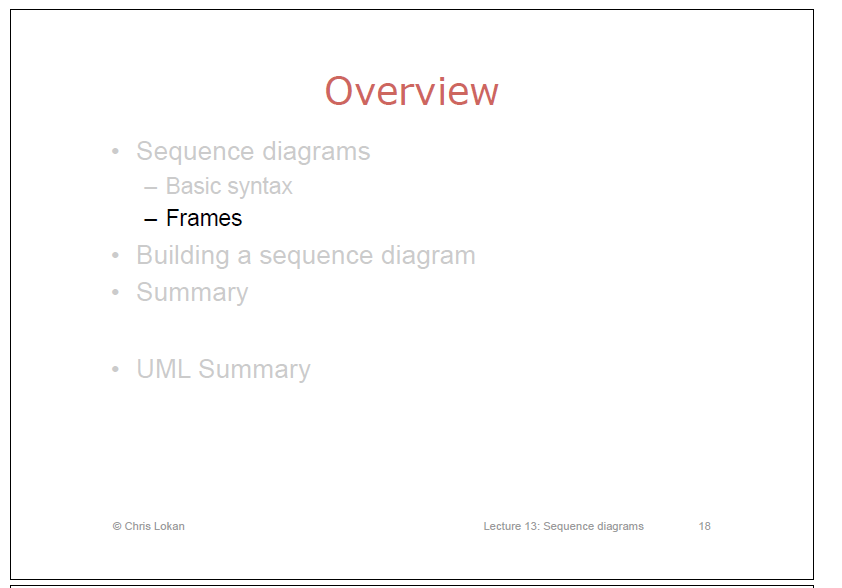 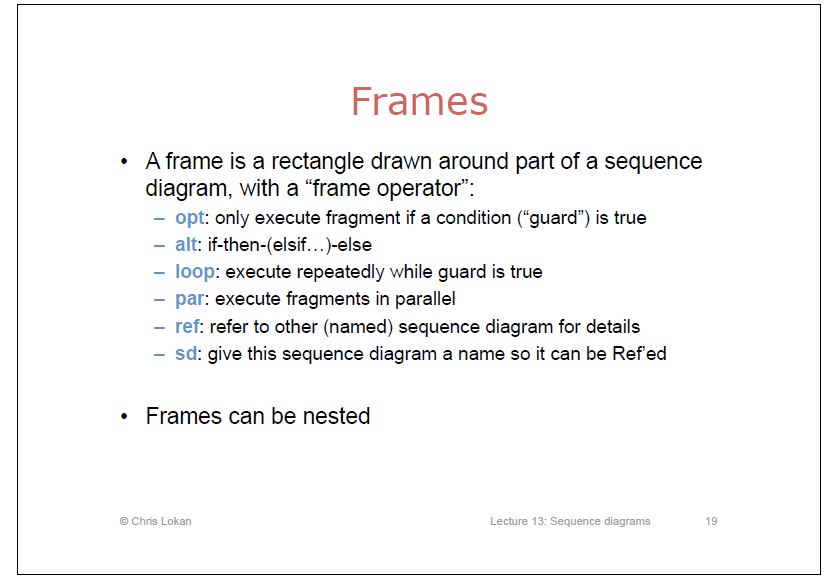 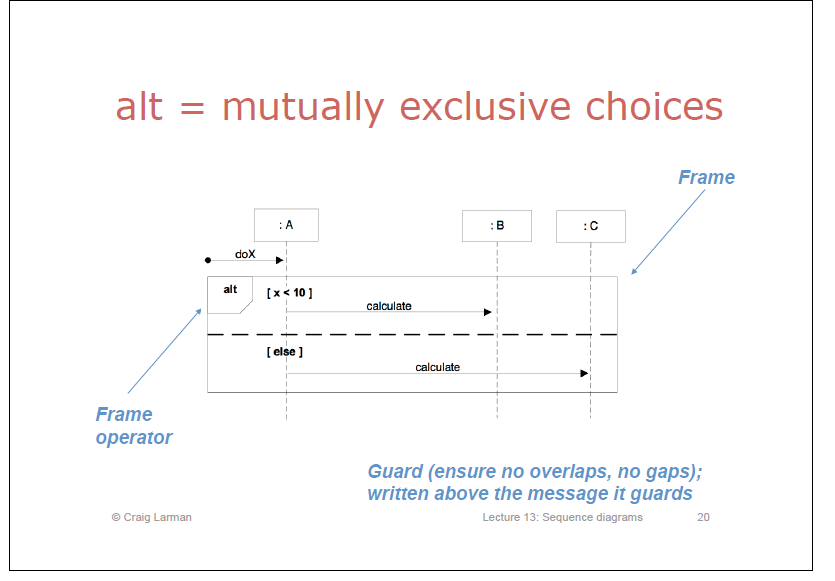 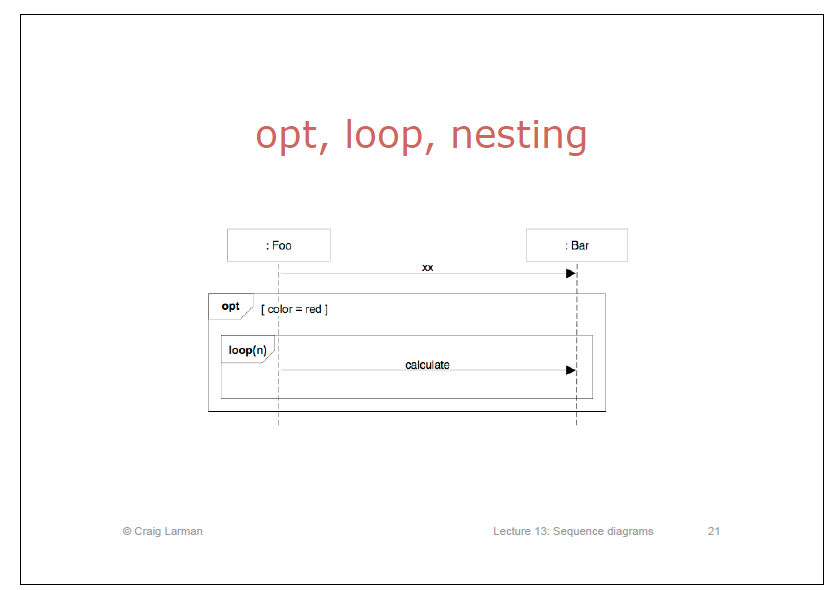 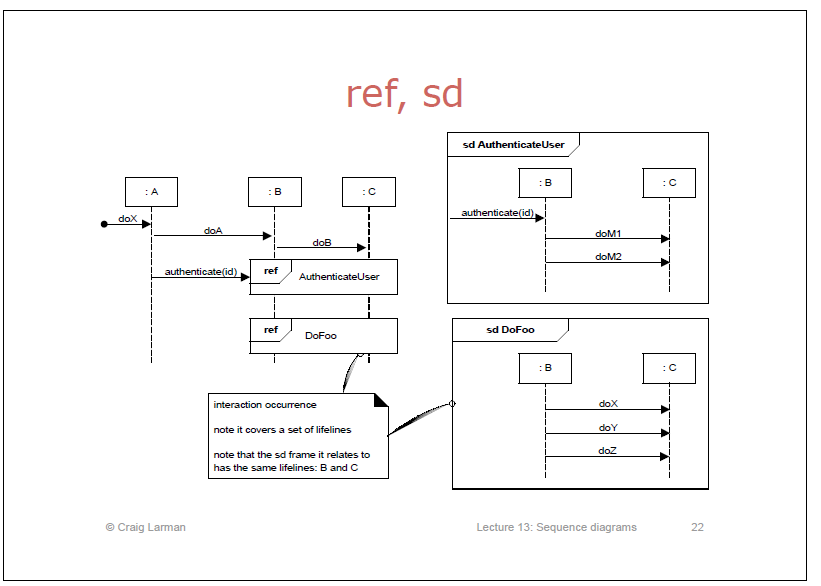 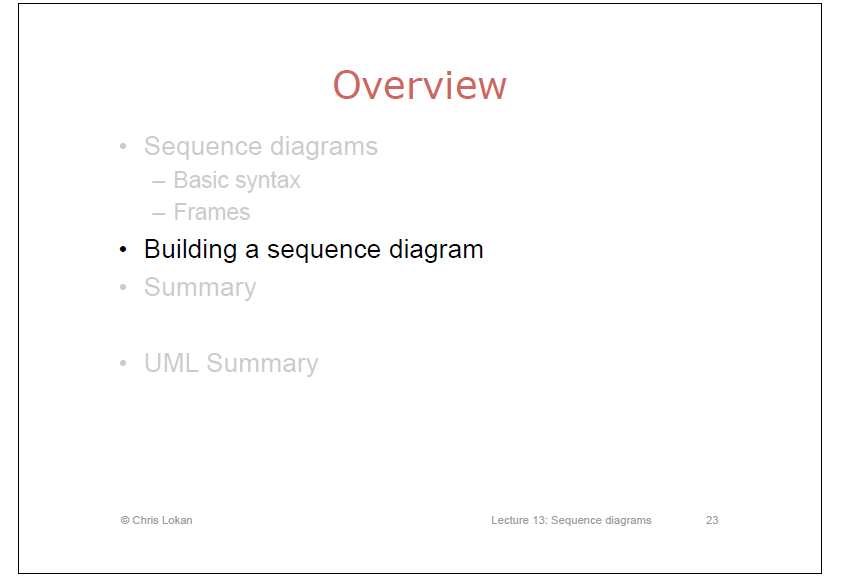 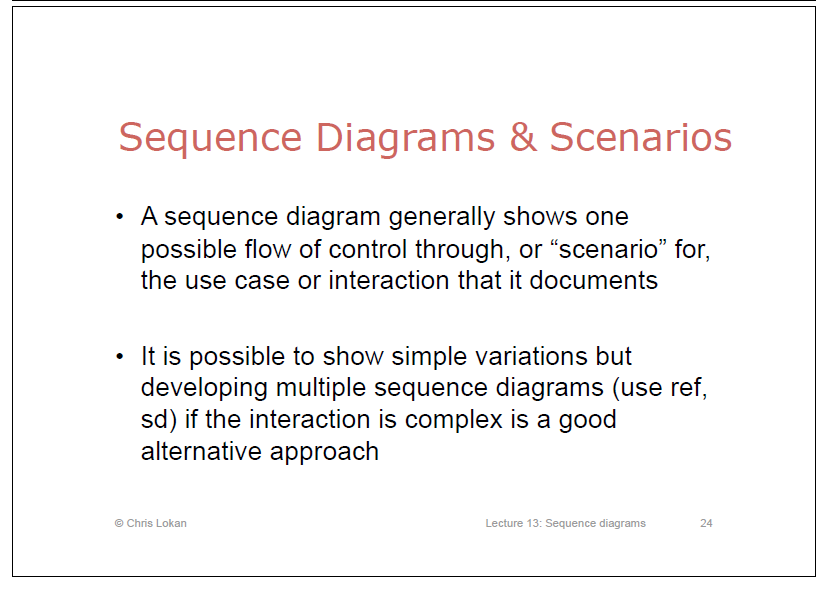 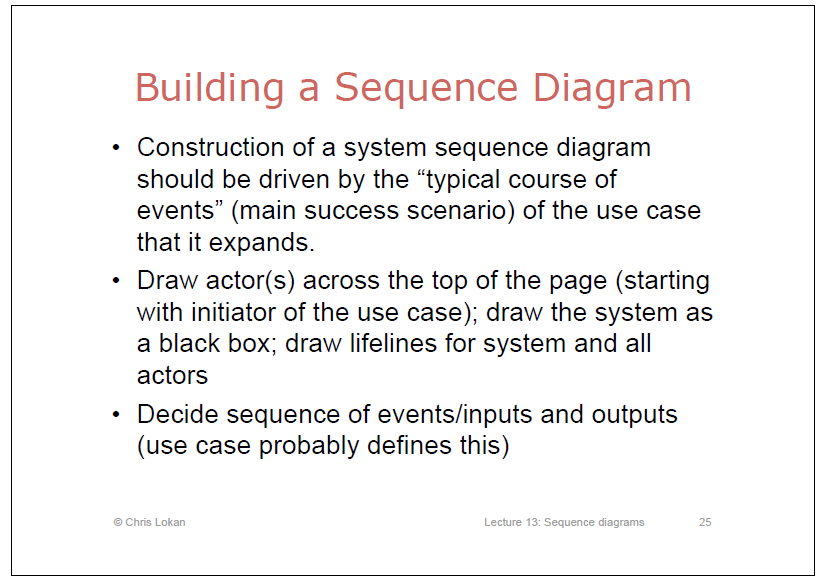 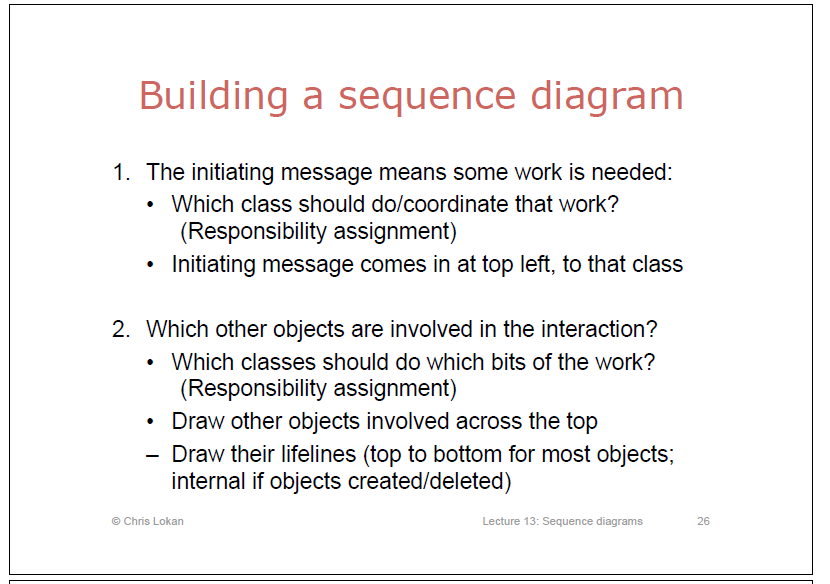 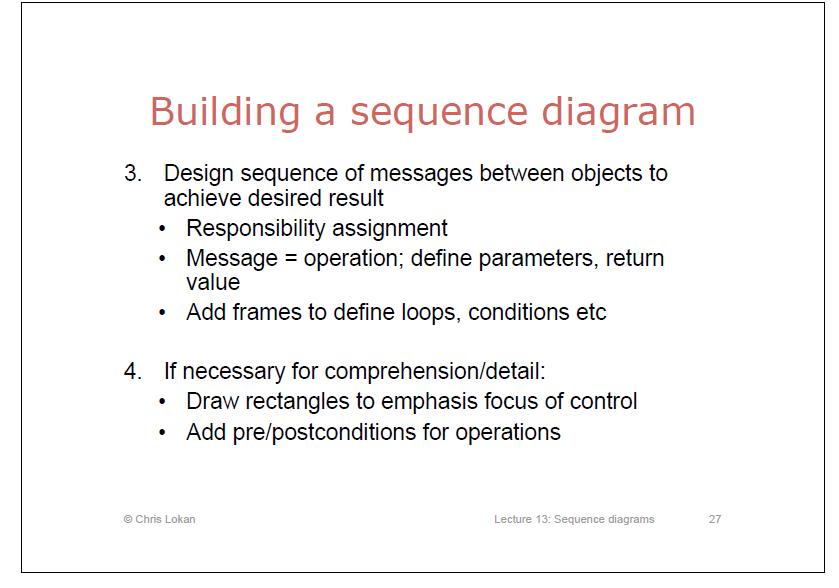 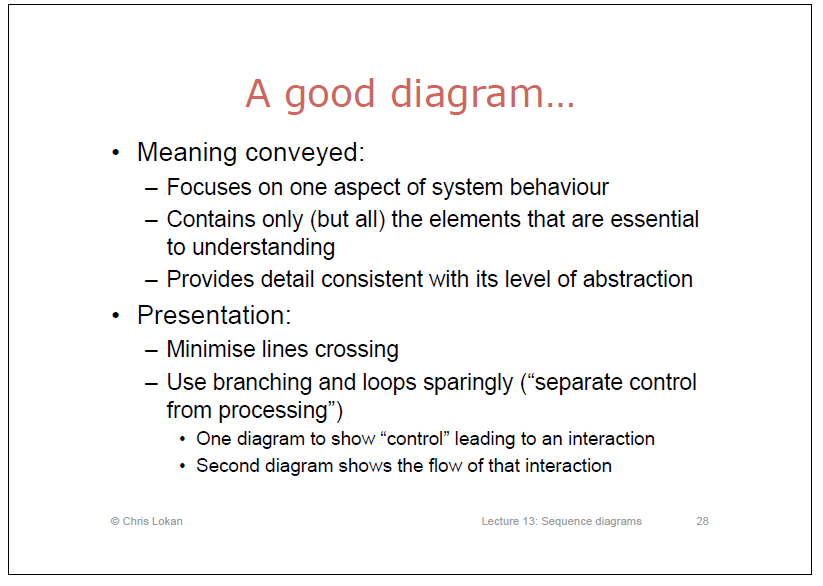 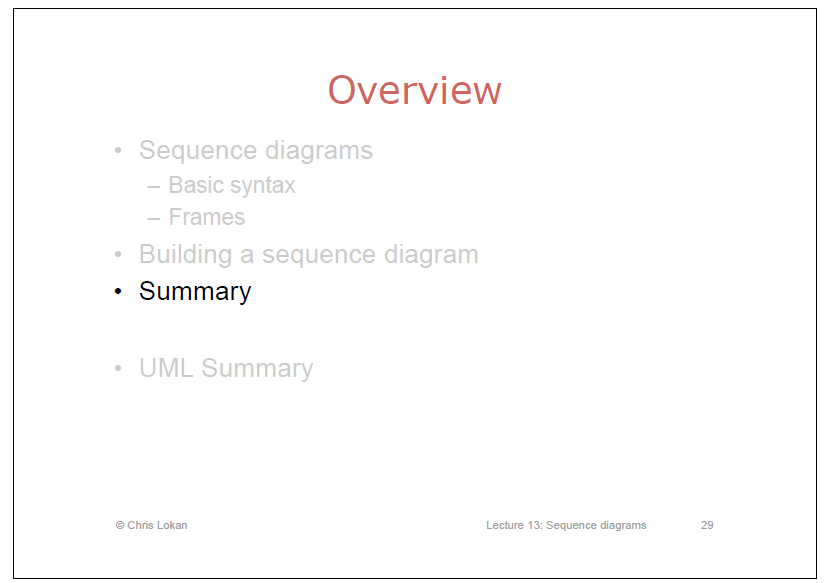 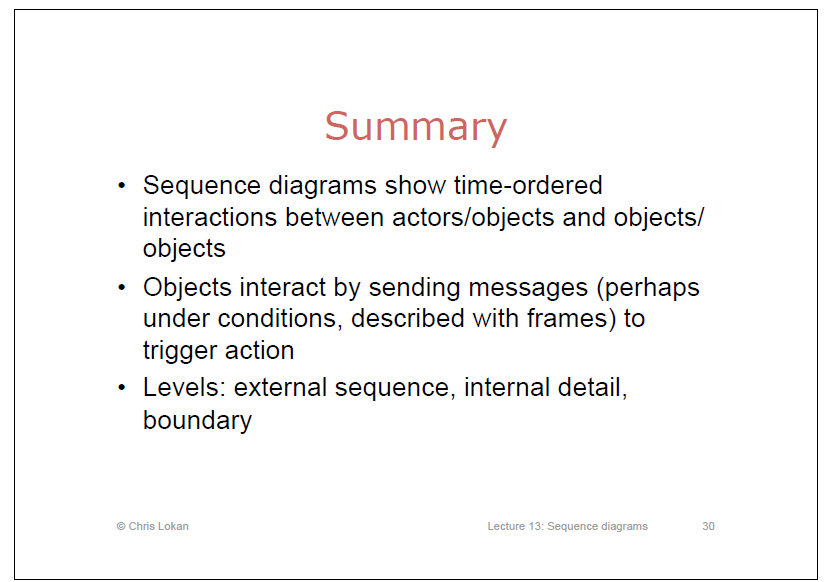 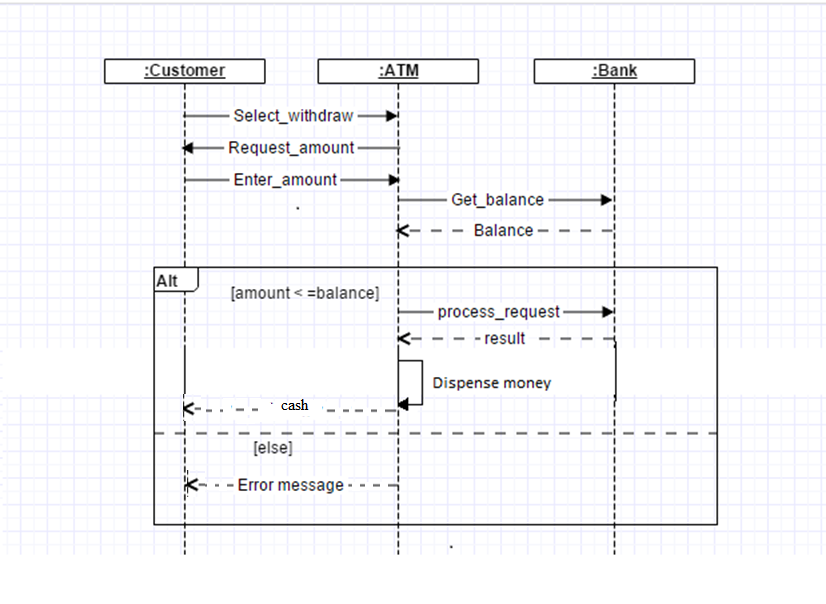 Collaboration Diagram